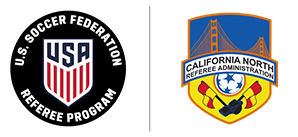 Conviértete en un Árbitro
BECOME A REFEREE
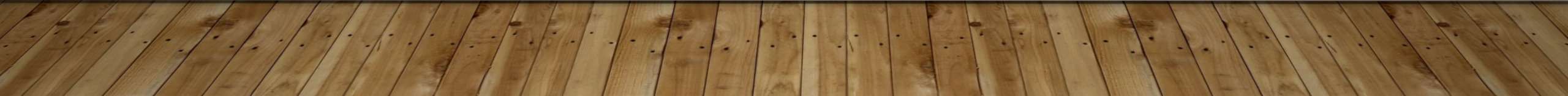 Cursos disponible en Inglés y Español 
NOTA: Debes crear un perfil y registrarte para poder ver todos los cursos disponibles.  Vea las instrucciones a continuación:
Requisitos:
EDAD:
REGISTRACIÓN: 
EXPERIENCIA DE JUEGO PREVIA:
ENTRENAMIENTO EDUCACIONAL:  
CUMPLIMIENTO DE SEGURIDAD:
Edad mínima de 13 años 
Se encuentra en el Centro de Aprendizaje de U.S. Soccer (U.S. Soccer Learning Center) 
N/A (NO aplica) 
Modula virtual + Sesión de Cancha 
Curso de Safesport + Curso de Introducción al Health And Safety en el Centro de Aprendizaje de U.S. Soccer (U.S. Soccer Learning Center)
Requisitos:  (cONTINUADO)
REVISIÓN DE ANTECEDENTES:
REGLAS DE JUEGO: 
EXÁMEN: 
SALUD FÍSICA: 
EVALUACIÓN PRÁCTICA:
Se encuentra en el Centro de Aprendizaje de U.S. Soccer (U.S. Soccer Learning Center) 
Se encuentra en el Centro de Aprendizaje de U.S. Soccer (U.S. Soccer Learning Center) 
Se encuentra en el Centro de Aprendizaje de U.S. Soccer (U.S. Soccer Learning Center) 
N/A (NO aplica) 
N/A (NO aplica)
aSIGNACIONES:
REVISIÓN DE ANTECEDENTES: (18+)
SAFESPORT (18+)
INTRO TO HEALTH AND SAFETY (Introducción a la salud y seguridad) 
MODULA VIRTUAL DE GRASSROOTS (Nivel inicial)
REGLAS DE JUEGO
EXÁMEN:
Entregue todas las formas 
1 HORA 
30 MINUTOS 
4-5 HORAS
30 MINUTOS 
1 HORA
inSTRUCCIÓNES DE rEGISTRACIÓN
PRIMER PASO: Registrate en el Centro de Aprendizaje de U.S. Soccer (U.S. Soccer Learning Center)
Navega a https://learning.ussoccer.com/referee
Seleciona “registrate” (Sign up) localizado en la esquina superior derecha
Ingresa tu información (Debes tener tu correó electrónico de Árbitro como correo principal, y el correo de tus papas como el secundario [si aplica])
inSTRUCCIÓNES DE rEGISTRACIÓN (coNTINUADO)
SEGUNDO PASO: COMPLETA EL CURSO
Selecciona “cursos” (Courses) en la barra superior de navegación: El sistema automáticamente cargara el menu de los cursos disponibles al seleccionarse. 
A mano esquinera del menu, selecciona Grassroots— Nuevos Árbitros (Grassroots — First-Time Referees)
Selecciona “Ir a la lista de cursos” (Go to Course List) 
Selecciona un curso con sesión de cancha en tu area o una sesión de cancha a la cual puedas atender y regístrate para el curso. VE LA LISTA DE CURSOS AQUÍ. 
Completa las asignaciones ANTES de atender las sesión de cancha. Si las asignaciones no son completadas puede ser que te transfieran a un curso con una fecha posterior. 
Atiende la sesión de cancha 
Tu gafete se te dará al terminar la sesión de cancha  
Si necesitas asistencia con tu resignación, envía un correo al Secretario de CNRA (CNRA Registrar) (registration@cnra.net)
información adicional
Todos los cursos de Nivel inicial (Entry level) que terminen antes del 25 de junio serán registrados para el año actual. Aquellos estudiantes que exitosamente completen estos cursos recibirán un gafete de Árbitro para el año actual y pueden arbitrar partidos inmediatamente. Se le require al Árbitro que renueve sus licencias anualmente para la temporada siguiente. 
Árbitros que completen sus cursos de Nivel inicial (Entry level) en o después del 1 de Julio serán registrados para el próximo año y recibirán su gafete de Árbitro. Estos nuevos árbitros podrán arbitrar lo que resta de la temporada además de también poder arbitrar el próximo año antes de tener que renovar su licencia anual.